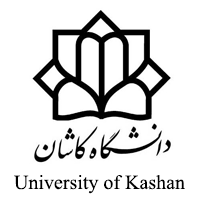 پشته و صف
سید مهدی وحیدی پور

با تشکر از دکتر جواد سلیمی
دانشگاه کاشان- دانشکده مهندسی برق و کامپیوتر
پشته ها و صف ها
پشته ها به عنوان يک نوع داده مجرد
صف ها به عنوان يک نوع داده مجرد
چند کاربرد از پشته 
تطبيق پرانتزهاي يک عبارت
بازي Maze
ارزيابي عبارات
تبديل عبارتهاي ميانوندي به پسوندي
دانشگاه کاشان- دانشکده مهندسی برق و کامپیوتر
2
پشته
پشته ها حالت خاصي از ليست هاي مرتب شده مي باشند که جايگذاري و حذف از يک سمت آن که top (بالا) ناميده مي شود ، صورت مي گيرد.
پشته يک ليست LIFO (Last-In-First-Out) نيز ناميده مي شود.
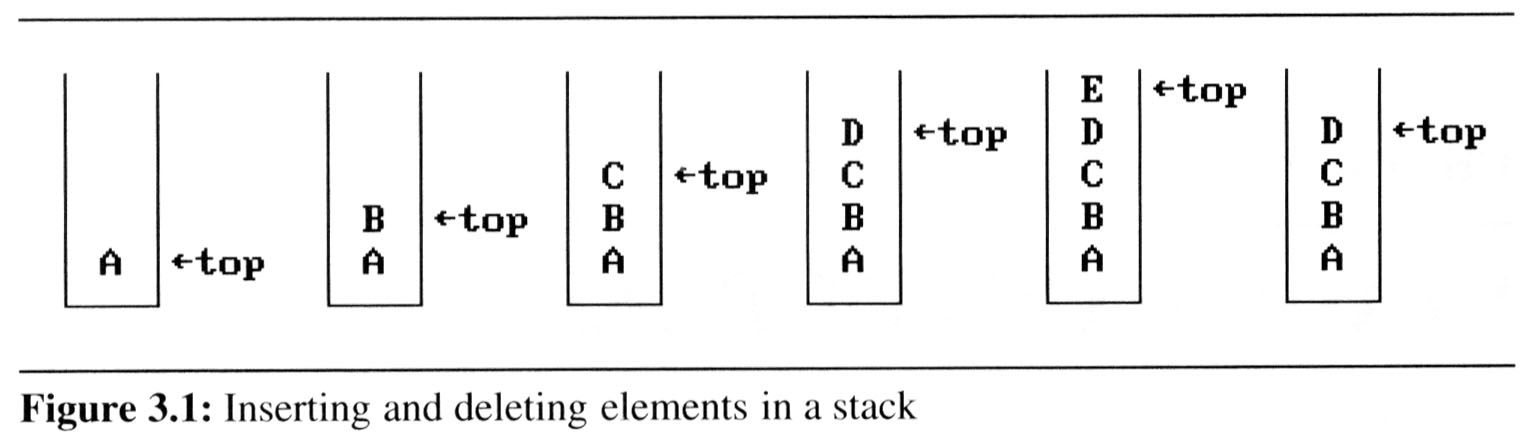 C
Top
Top
B
A
Top
دانشگاه کاشان- دانشکده مهندسی برق و کامپیوتر
top
F
top
E
E
D
D
C
C
B
B
bottom
bottom
A
A
در پشته اي مانند		    ، 	   عنصر پاييني و	      عنصر بالايي مي باشد.
پشته
دانشگاه کاشان- دانشکده مهندسی برق و کامپیوتر
پشته ها به عنوان يک نوع داده مجرد
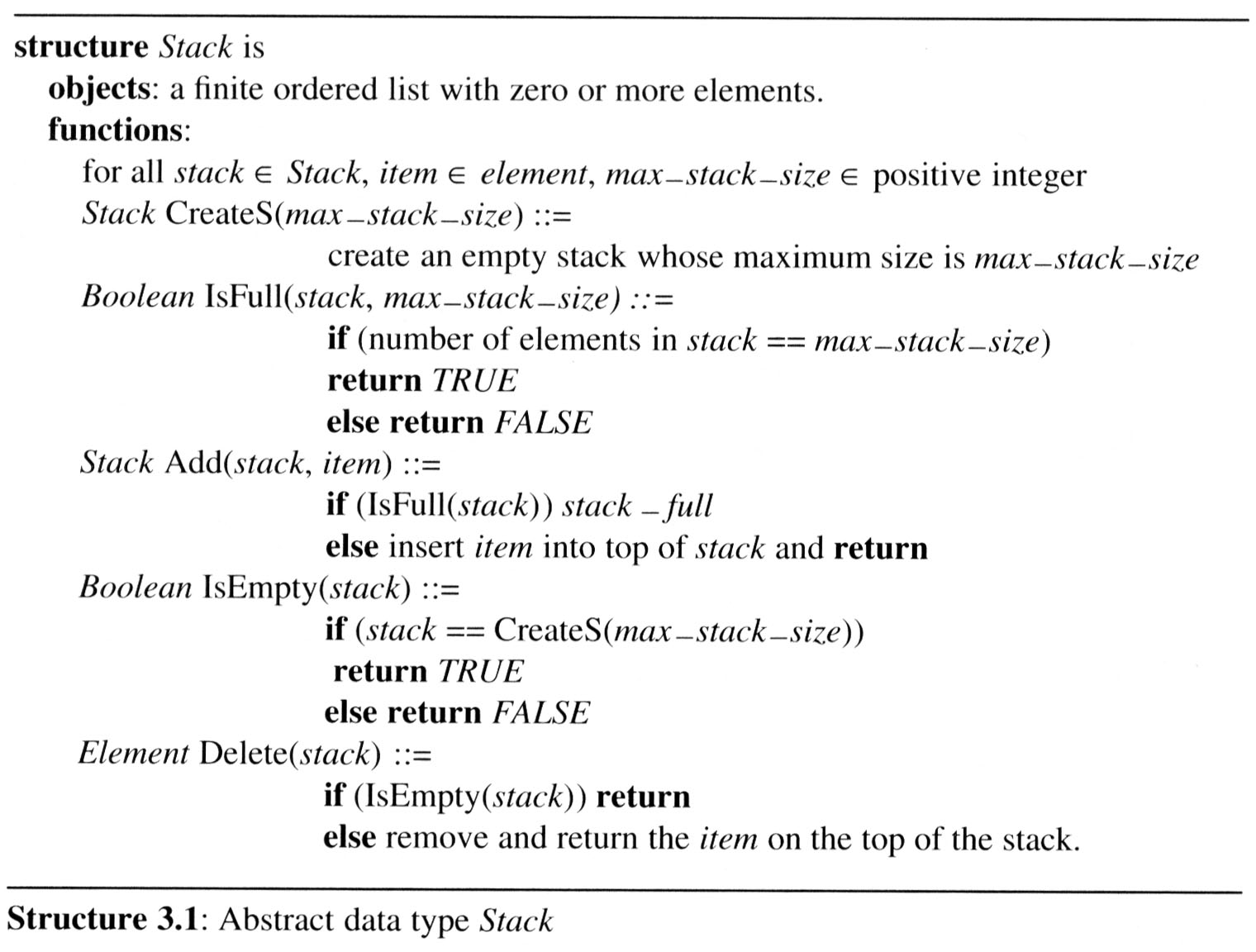 پشته ها به عنوان يک نوع داده مجرد
پياده سازي: با کمک ارايه
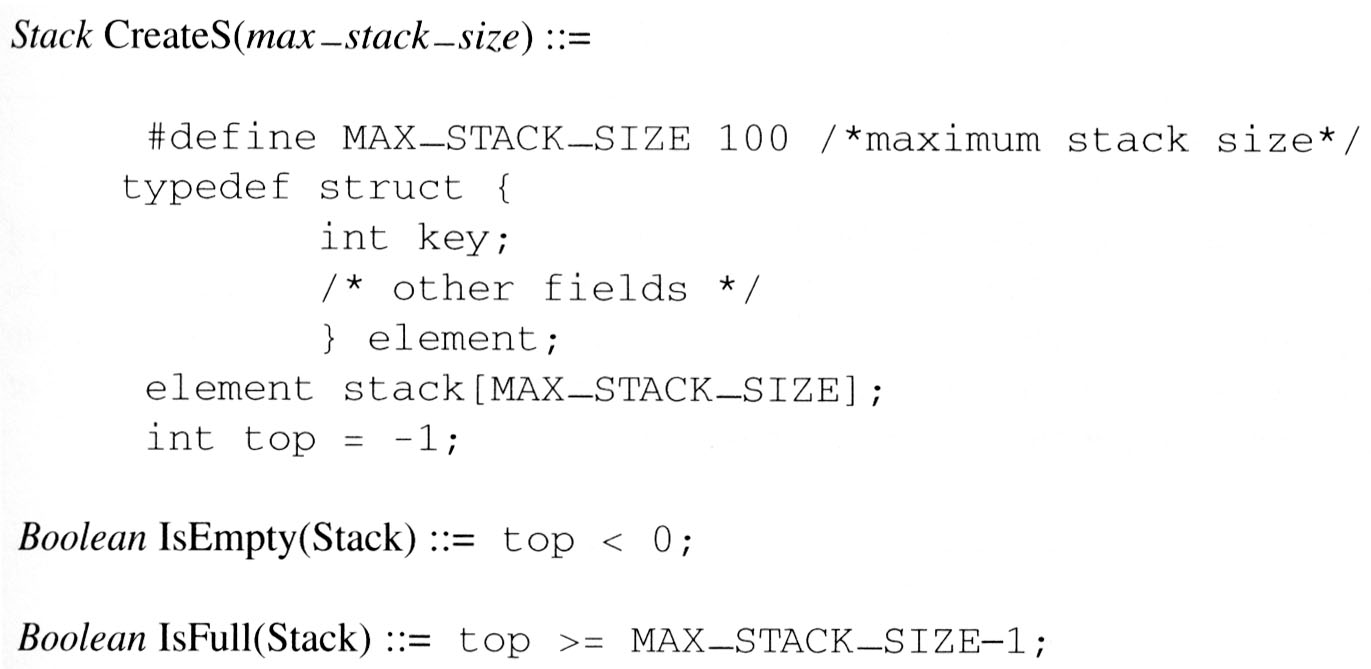 پشته ها به عنوان يک نوع داده مجرد
stack
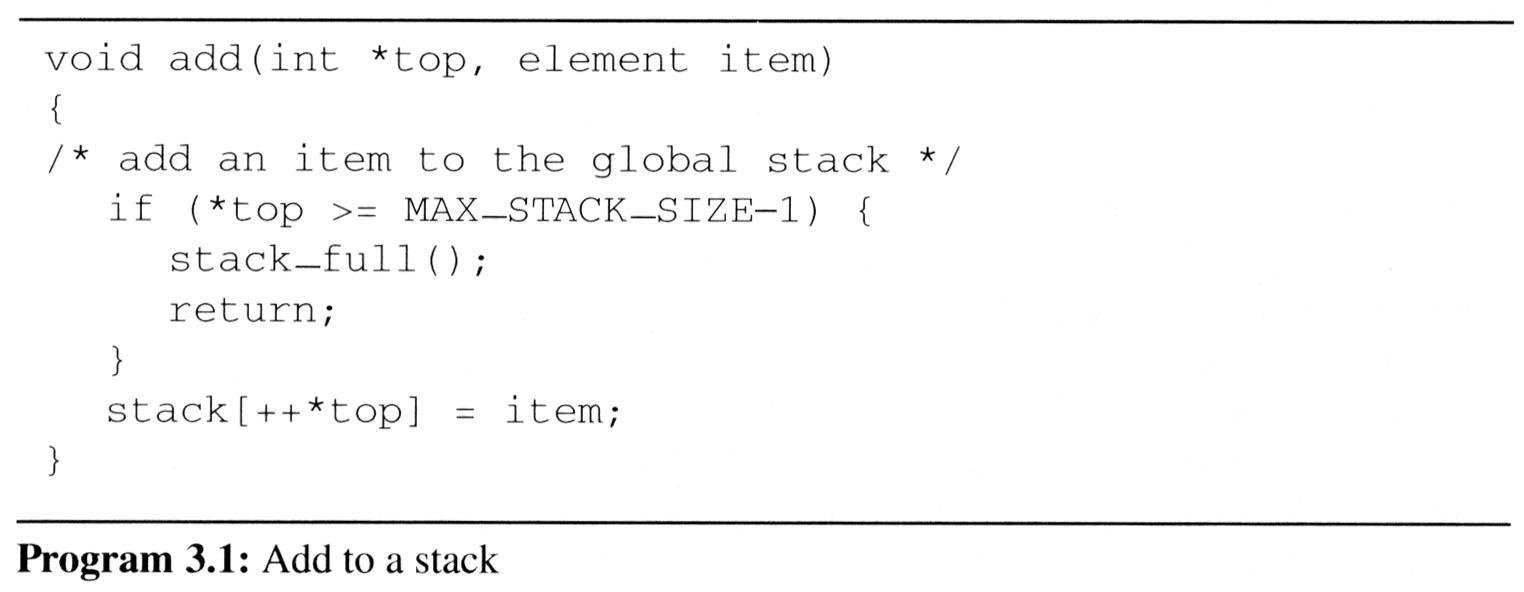 item
Top
stack
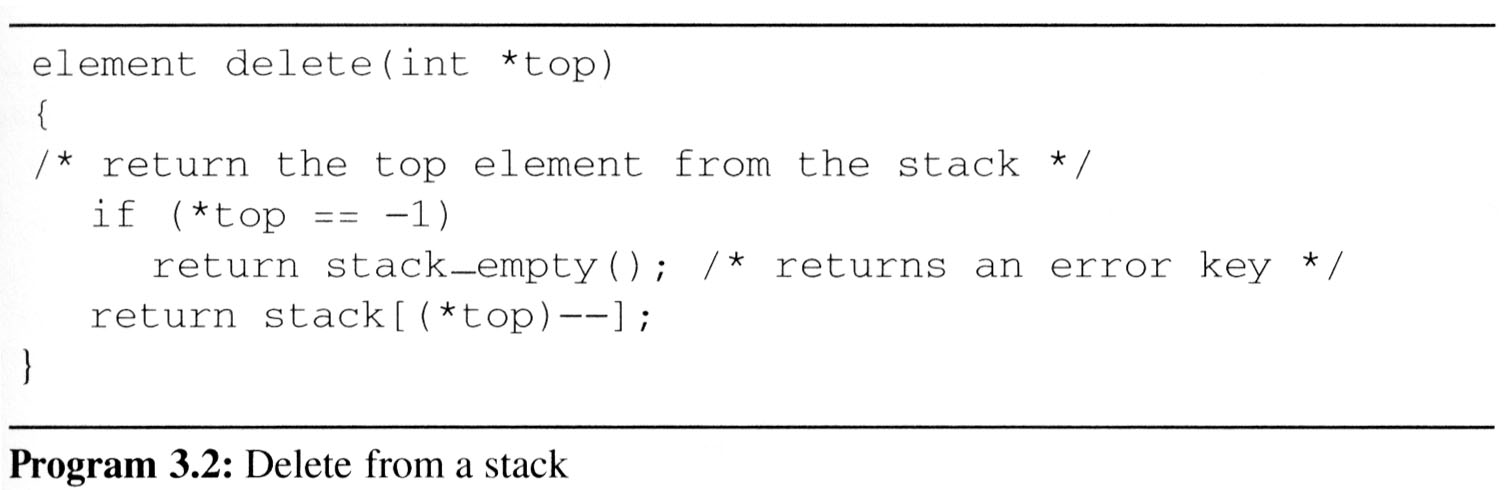 Top
item
[Speaker Notes: راحت ترين روش پياده سازي اين ADT ، استفاده از يک آرايه يک بعدي به نام stack[MAX_STACK_SIZE] است که [MAX_STACK_SIZE] حداکثر تعداد عناصر آرايه مي باشد. 
اولين يا پايين ترين عنصر پشته درstack[0] ذخيره ، دومي در stack[1] و i امين عنصر در stack[i-1] ذخيره مي گردد.همراه با آرايه ، يک متغير به نام top وجود دارد که به عنصر بالايي پشته اشاره مي کند. در ابتدا به top مقدار 1- داده مي شود که نشان دهنده يک پشته خالي است.]
صف
صفها حالت خاصي از ليست هاي مرتب شده مي باشند که جايگذاري از يک سمت آن که front (ابتدا) ناميده مي شود و حذف از سمت ديگر که rear (انتها) ناميده مي شود صورت مي گيرد.
صف يک ليست FIFO (First-In-First-Out) نيز ناميده مي شود.
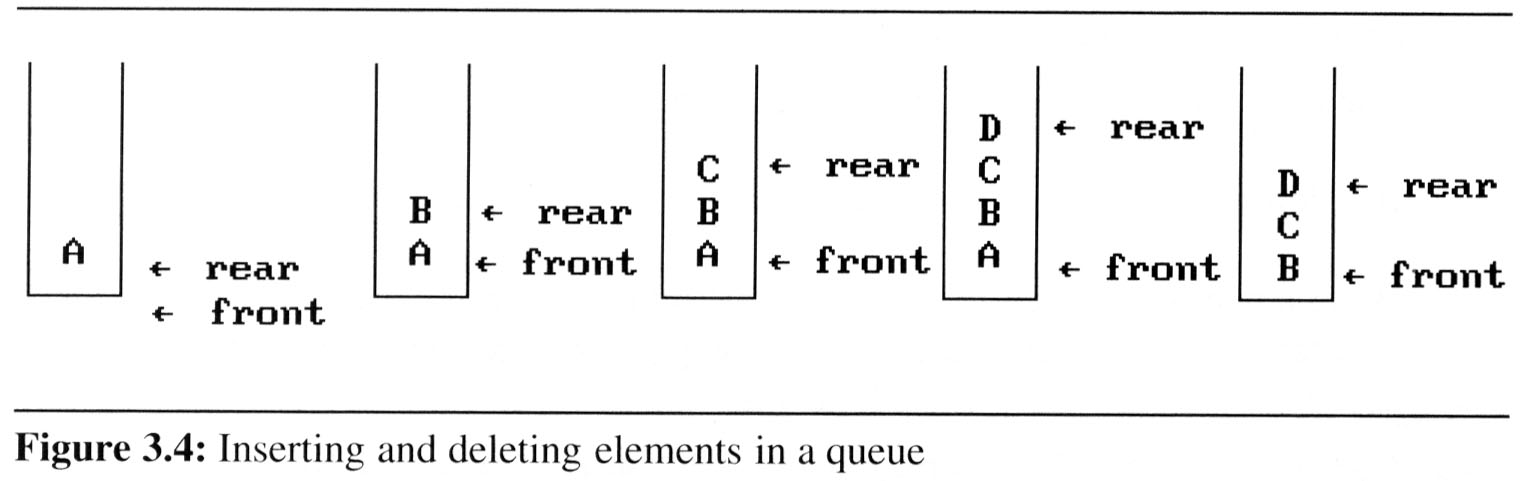 C
Rear
Rear
B
Front
A
Front
دانشگاه کاشان- دانشکده مهندسی برق و کامپیوتر
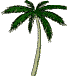 Bus Stop
صف اتوبوس
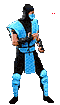 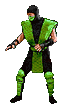 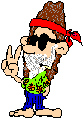 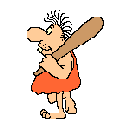 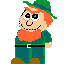 front
rear
rear
rear
rear
rear
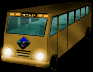 دانشگاه کاشان- دانشکده مهندسی برق و کامپیوتر
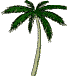 Bus Stop
صف اتوبوس
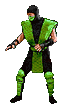 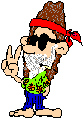 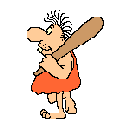 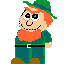 front
rear
rear
rear
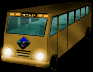 دانشگاه کاشان- دانشکده مهندسی برق و کامپیوتر
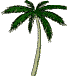 Bus Stop
صف اتوبوس
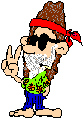 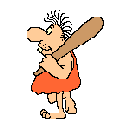 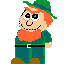 front
rear
rear
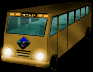 دانشگاه کاشان- دانشکده مهندسی برق و کامپیوتر
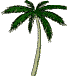 Bus Stop
صف اتوبوس
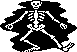 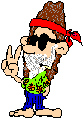 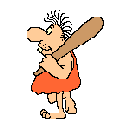 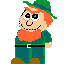 front
rear
rear
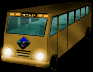 دانشگاه کاشان- دانشکده مهندسی برق و کامپیوتر
صف ها به عنوان يک نوع داده مجرد
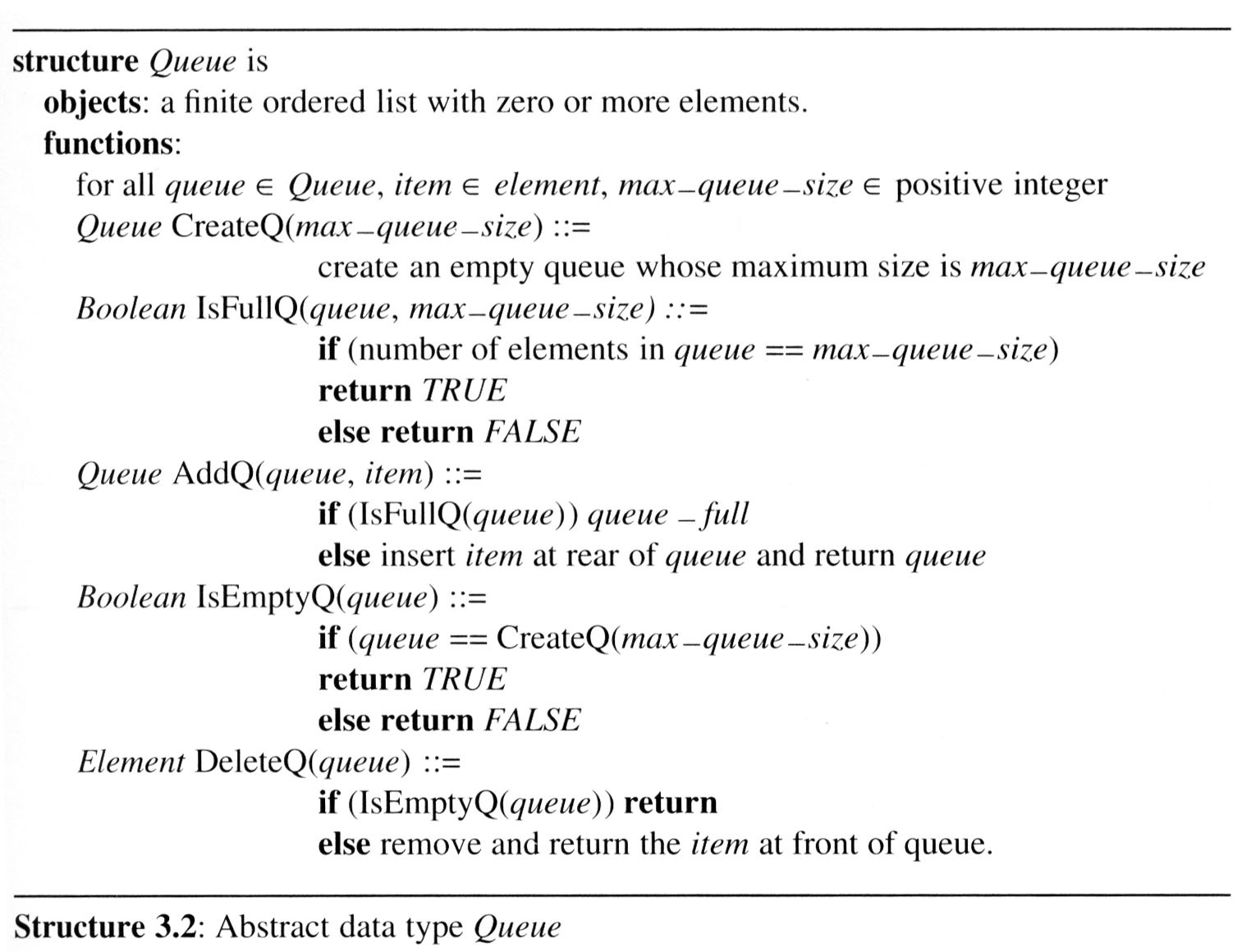 صف ها به عنوان يک نوع داده مجرد
پياده سازي: با کمک آرايه يک بعدي و دو متغير front  و rear
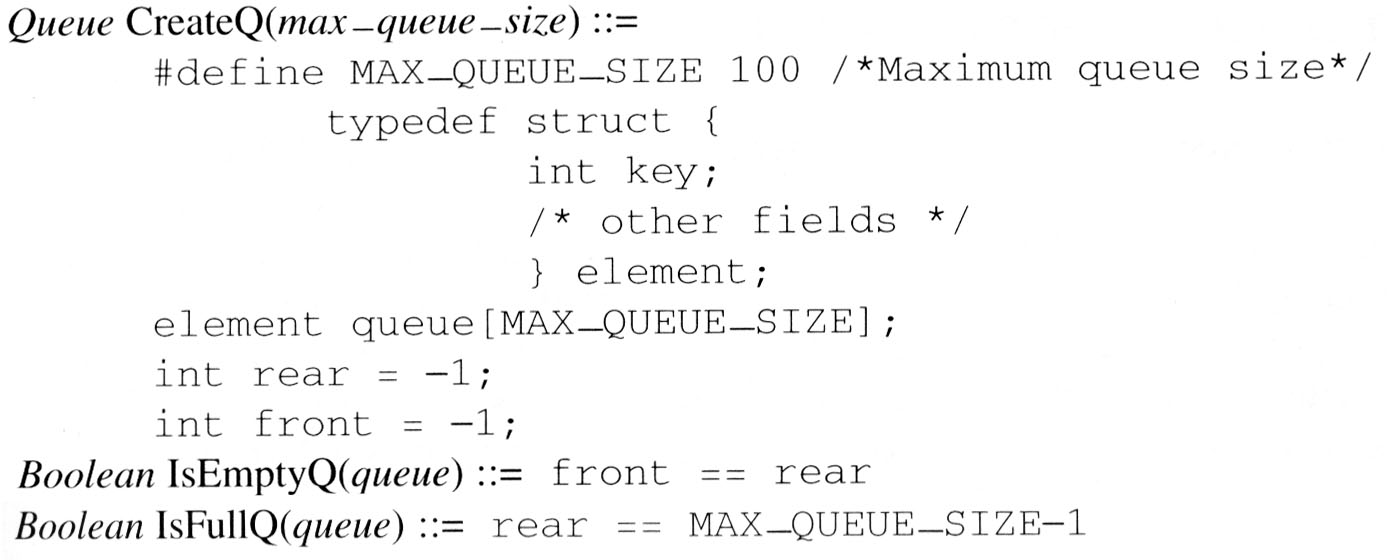 دانشگاه کاشان- دانشکده مهندسی برق و کامپیوتر
صف ها به عنوان يک نوع داده مجرد
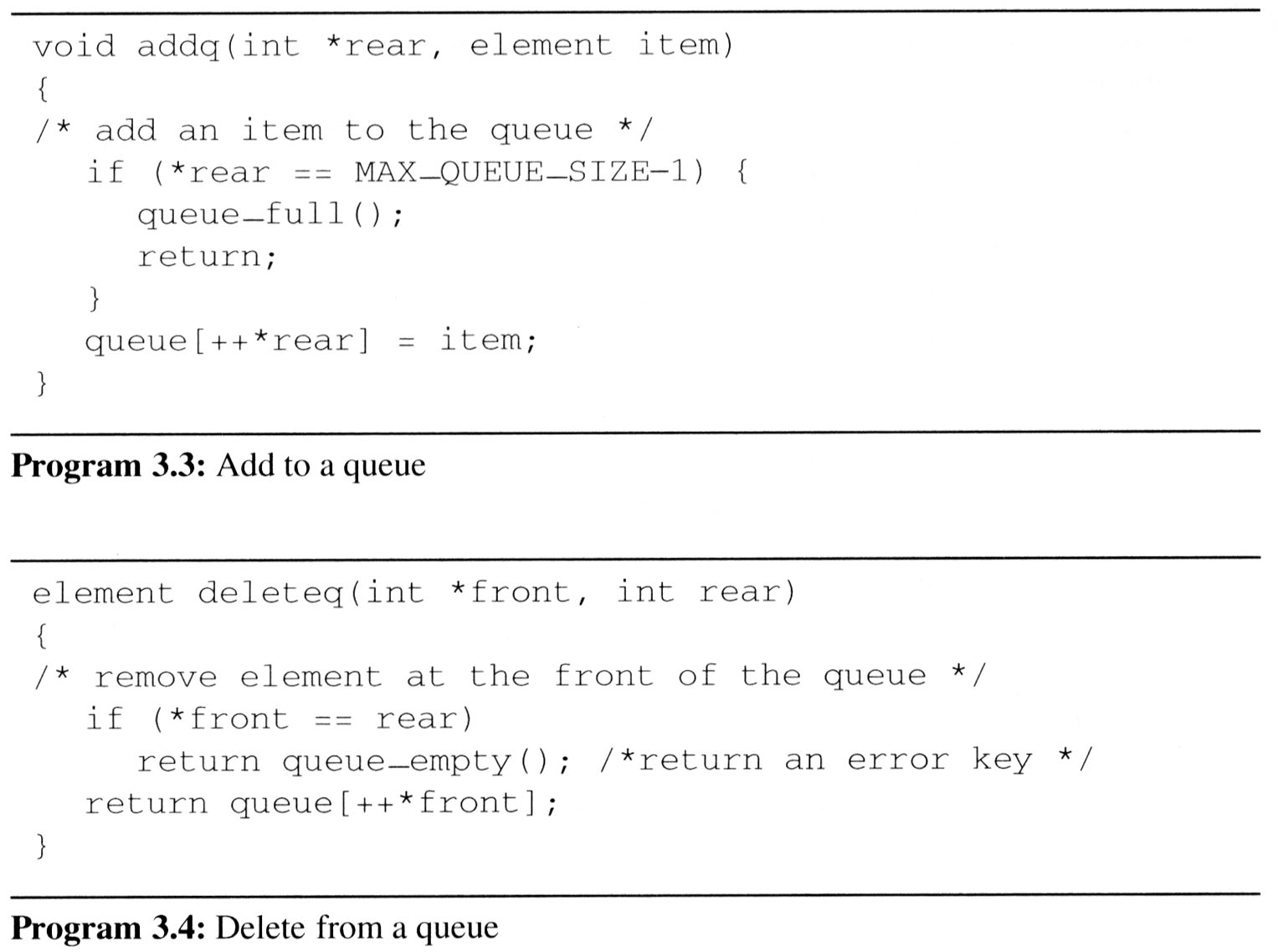 دانشگاه کاشان- دانشکده مهندسی برق و کامپیوتر
صف ها به عنوان يک نوع داده مجرد
مشکل ممکن است با وجود آنکه در صف جاي خالي وجود دارد IsFullQ  برابر true شود.
مثال




صف به تدريج به سمت راست شيفت پيدا مي کند
در اين حالت queue_full بايد تمام صف را به چپ شيفت دهد به گونه اي که عنصر اول صف در مکان صفر ارايه قرار گيرد front برابر -1 و rear  به صورت مناسب تصحيح شود. 
شيفت زمان گير  پيچيدگي زماني queue_full  برابر O(MAX_QUEUE_SIZE)
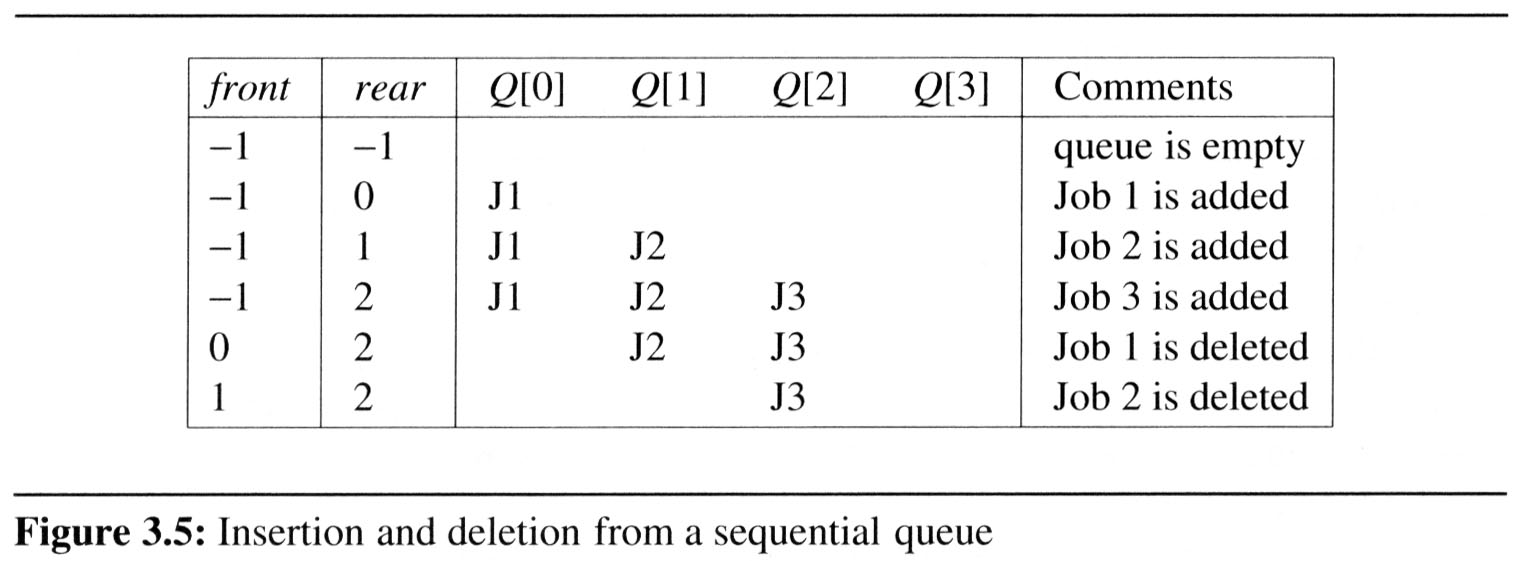 دانشگاه کاشان- دانشکده مهندسی برق و کامپیوتر
queue[]
[2]
[3]
[1]
[4]
[0]
[5]
صف حلقوي
پياده سازي 2
از يک ارايه 1D استفاده کرده و آن را به صورت حلقوي در نظر بگيريم
دانشگاه کاشان- دانشکده مهندسی برق و کامپیوتر
[2]
[3]
A
B
C
[1]
[4]
[0]
[5]
صف حلقوي
يک صف حلقوي دلخواه با 3 عنصر
دانشگاه کاشان- دانشکده مهندسی برق و کامپیوتر
[2]
[3]
C
[1]
[4]
B
A
[0]
[5]
صف حلقوي
يک صف حلقوي دلخواه ديگر با 3 عنصر
دانشگاه کاشان- دانشکده مهندسی برق و کامپیوتر
[2]
[3]
[2]
[3]
A
B
rear
rear
front
front
C
C
[1]
[4]
[1]
[4]
B
A
[0]
[5]
[0]
[5]
صف حلقوي
دانشگاه کاشان- دانشکده مهندسی برق و کامپیوتر
[2]
[3]
A
B
rear
front
C
[1]
[4]
[0]
[5]
صف حلقوي
rear  را در جهت عقربه هاي ساعت يک واحد افزايش دهيد
اضافه کردن به صف
دانشگاه کاشان- دانشکده مهندسی برق و کامپیوتر
[2]
[3]
A
B
front
C
[1]
[4]
[0]
[5]
rear
صف حلقوي
اضافه کردن به صف 
rear  را در جهت عقربه هاي ساعت يک واحد افزايش دهيد
عنصر مورد نظر را در محل queue[rear] قرار دهيد
D
دانشگاه کاشان- دانشکده مهندسی برق و کامپیوتر
[2]
[3]
A
B
rear
front
C
[1]
[4]
[0]
[5]
صف حلقوي
front  را در جهت عقربه هاي ساعت يک واحد افزايش دهيد
حذف کردن يک عنصر
دانشگاه کاشان- دانشکده مهندسی برق و کامپیوتر
[2]
[3]
front
A
B
rear
C
[1]
[4]
[0]
[5]
صف حلقوي
حذف کردن از صف 
frontرا در جهت عقربه هاي ساعت يک واحد افزايش دهيد
عنصر مورد نظر را از محل queue[front] استخراج کنيد
دانشگاه کاشان- دانشکده مهندسی برق و کامپیوتر
[2]
[3]
A
B
rear
front
C
[1]
[4]
[0]
[5]
صف حلقوي
اضافه کردن به rear در جهت عقربه هاي ساعت
rear++;
if (rear = = capacity) rear = 0;
rear = (rear + 1) % capacity;
دانشگاه کاشان- دانشکده مهندسی برق و کامپیوتر
[2]
[3]
rear
front
C
[1]
[4]
B
A
[0]
[5]
صف حلقوي
صف خالي
دانشگاه کاشان- دانشکده مهندسی برق و کامپیوتر
[2]
[3]
rear
C
[1]
[4]
B
[0]
[5]
صف حلقوي
صف خالي
front
دانشگاه کاشان- دانشکده مهندسی برق و کامپیوتر
[2]
[3]
rear
C
[1]
[4]
[0]
[5]
صف حلقوي
صف خالي
front
دانشگاه کاشان- دانشکده مهندسی برق و کامپیوتر
[2]
[3]
rear
[1]
[4]
[0]
[5]
صف حلقوي
صف خالي
front
پس از چند عمل حذف صف خالي مي شود، front=rear
هنگامي که يک صف ايجاد مي شود خالي است 
پس مقدار اوليه front = rear = 0
دانشگاه کاشان- دانشکده مهندسی برق و کامپیوتر
[2]
[3]
rear
front
C
[1]
[4]
B
A
[0]
[5]
صف حلقوي
صف پر
دانشگاه کاشان- دانشکده مهندسی برق و کامپیوتر
[2]
[3]
rear
front
[1]
[4]
[0]
[5]
صف حلقوي
صف پر
D
C
B
A
دانشگاه کاشان- دانشکده مهندسی برق و کامپیوتر
[2]
[3]
front
[1]
[4]
[0]
[5]
صف حلقوي
rear
صف پر
D
E
C
B
A
دانشگاه کاشان- دانشکده مهندسی برق و کامپیوتر
[2]
[3]
front
[1]
[4]
[0]
[5]
صف حلقوي
صف پر
D
E
C
F
B
A
rear
هنگامي که  يک سري عنصر به صف اضافه شود تا اين صف پر شود اين عمل باعث مي شود front=rear  شود
بنابراين نمي توان بين صف خالي و پر تمايز قائل شد
دانشگاه کاشان- دانشکده مهندسی برق و کامپیوتر
صف حلقوي
تمايز بين صف پر و خالي
 اجازه ندهيم صف به طور کامل پر شود
اگر اضافه کردن يک عنصر باعث پر شدن صف مي شود طول ارايه را اضافه کنيم يا اين عنصر را اضافه نکنيم.

 يک متغير بولي lastOperationIsPush تعريف کنيم
پس از هر اضافه کردن اين متغير true مي شود.
پس از هر حذف کردن اين متغير false مي شود. 
Queue is empty iff (front == rear) && !lastOperationIsPush
Queue is full iff (front == rear) && lastOperationIsPush
دانشگاه کاشان- دانشکده مهندسی برق و کامپیوتر
صف حلقوي
تمايز بين صف پر و خالي
يک متغير صحيح size تعريف کنيم
 بعد از هر عمل اضافه کردن size++
 بعد از هر عمل حذف کردن size—
Queue is empty iff (size == 0)
Queue is full iff (size == arrayLength)
دانشگاه کاشان- دانشکده مهندسی برق و کامپیوتر
صف حلقوي
صف خالي
front=rear
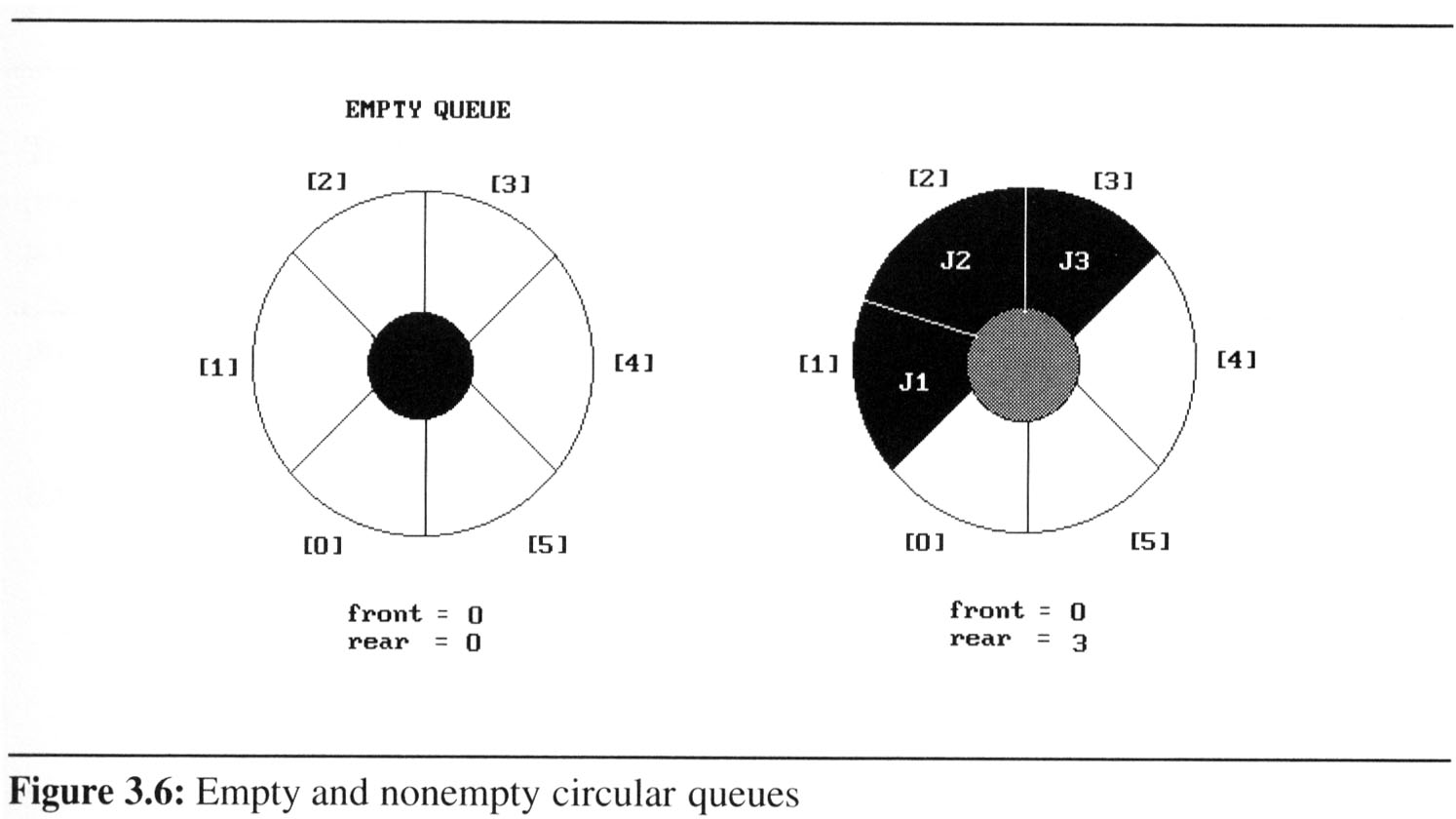 صف غير خالي
صف پر
front=(rear+1)%maxzize
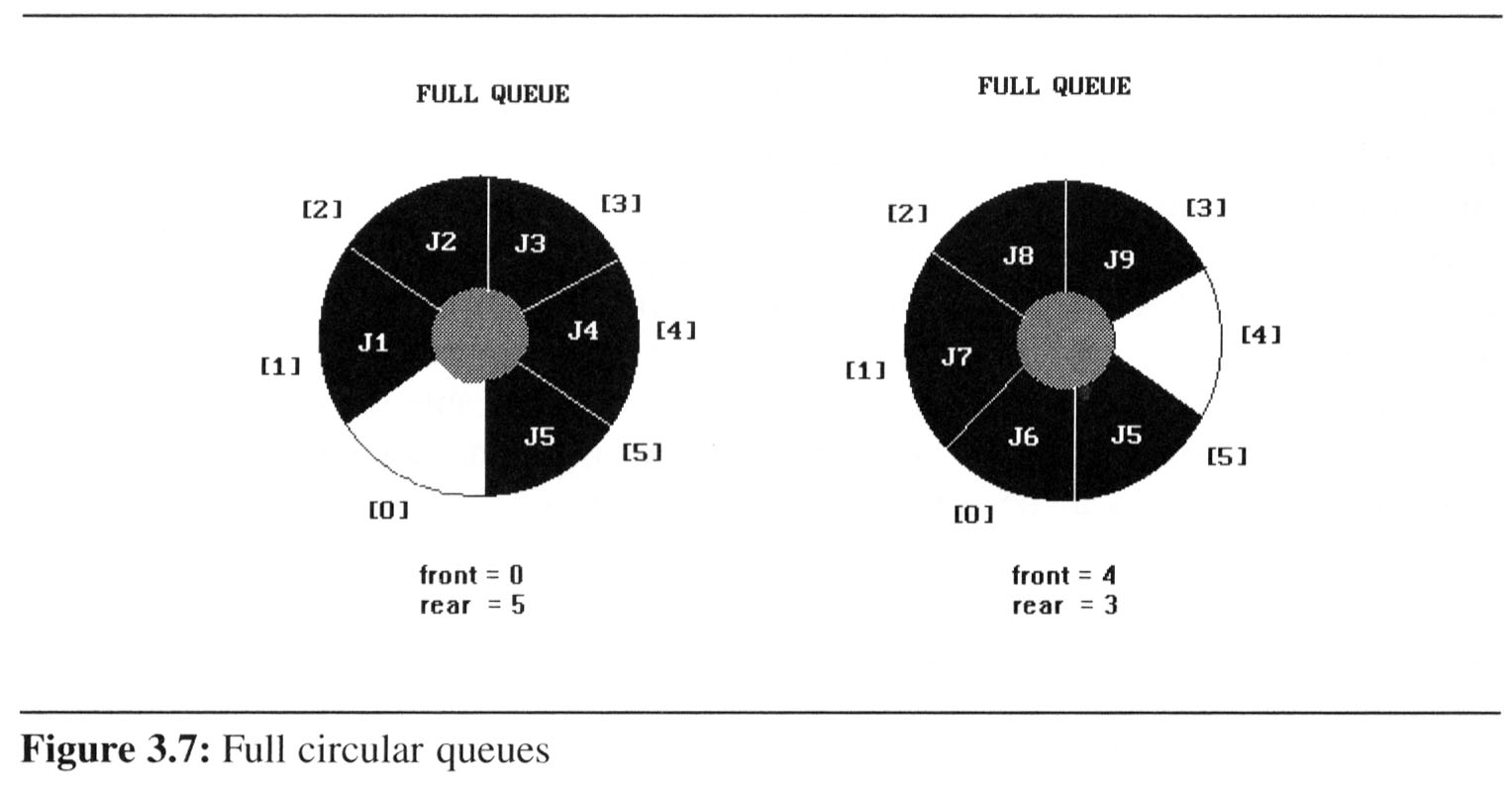 مشکل: يک فضاي خالي باقي مي ماند
دانشگاه کاشان- دانشکده مهندسی برق و کامپیوتر
صف حلقوي
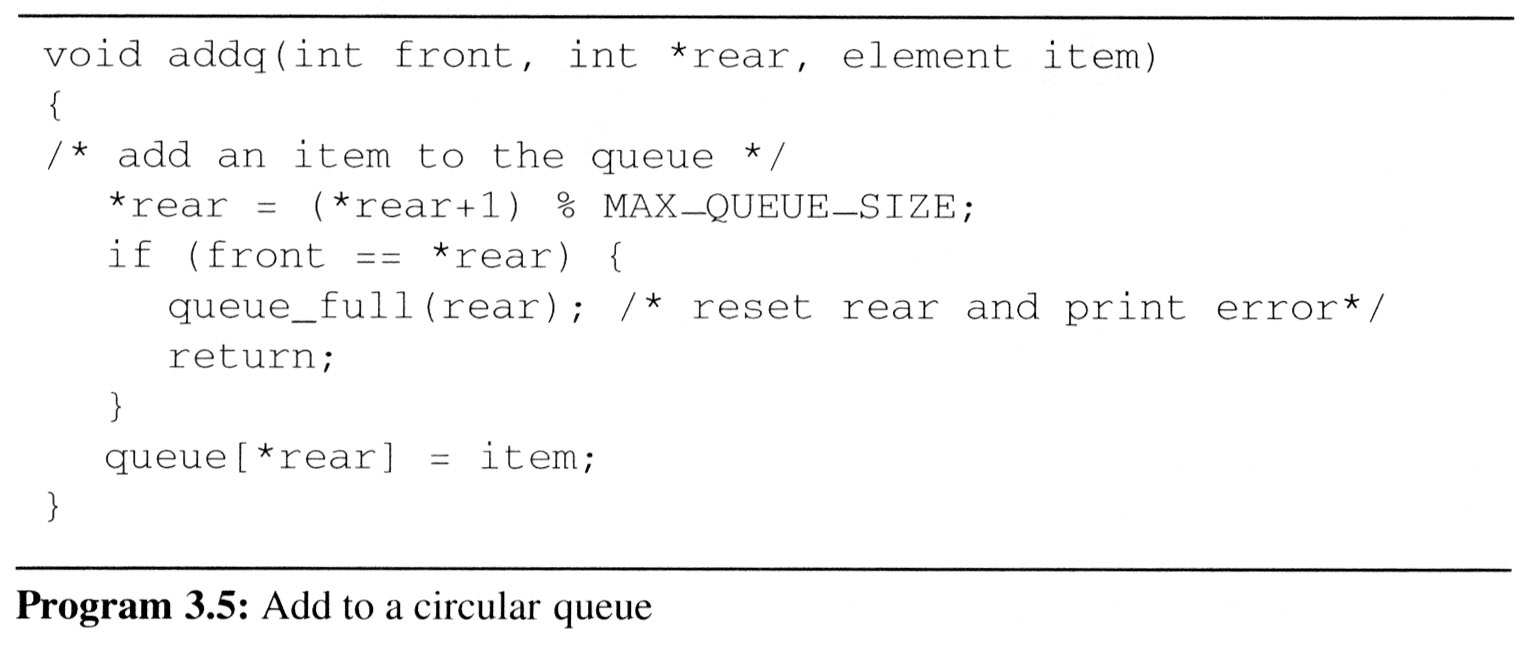 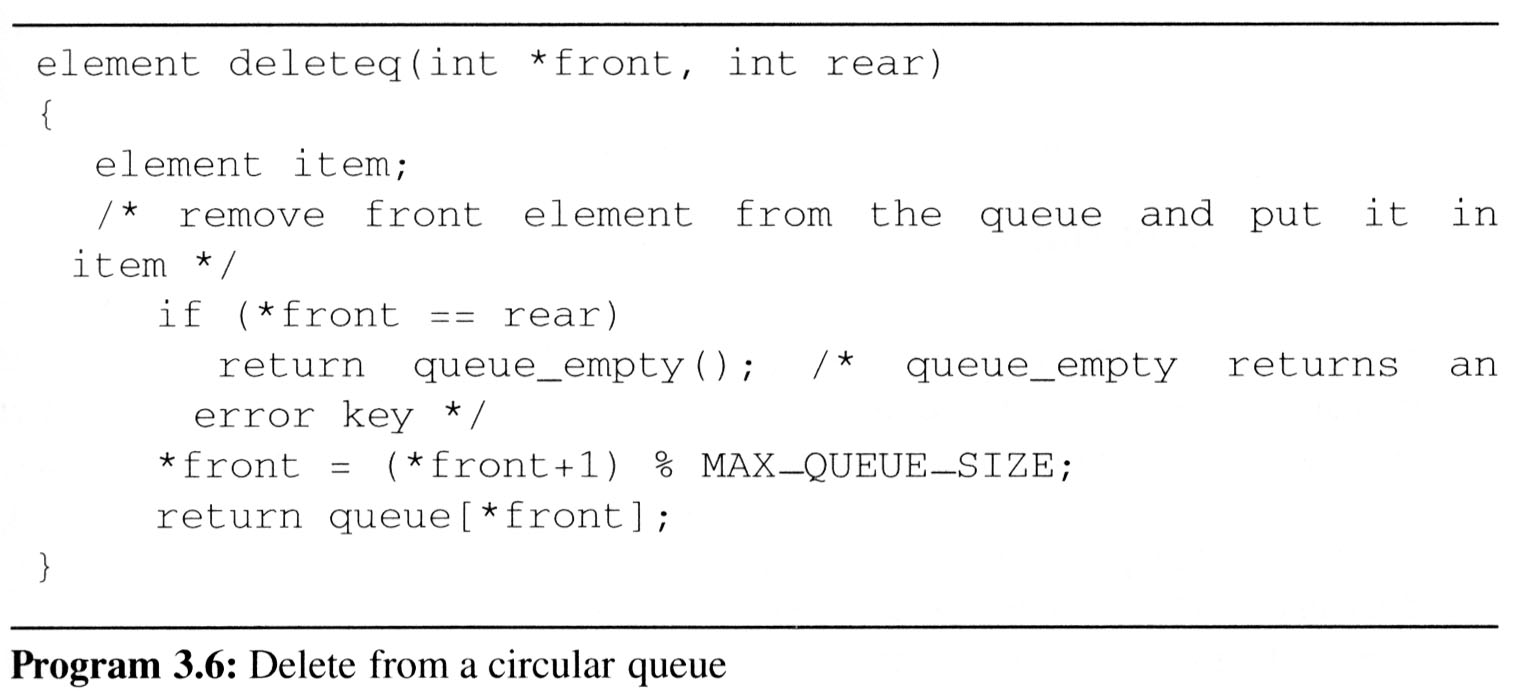 تطبيق پرانتزهاي يک عبارت
به گونه اي  زوجهاي (u,v) را بيابيد که پرانتز چپ موجود در محل u با پرانتز راست محل v متناظر باشد

(((a+b)*c+d-e)/(f+g)-(h+j)*(k-l))/(m-n)
(2,6) (1,13) (15,19) (21,25) (27,31) (0,32) (34,38)

(a+b))*((c+d)0,4)
پرانتز راست موقعيت 5 پرانتز چپ متناظر ندارد
پرانتز چپ موقعيت 7 پرانتز راست متناظر ندارد
(8,12)
دانشگاه کاشان- دانشکده مهندسی برق و کامپیوتر
تطبيق پرانتزهاي يک عبارت
رشته را از چپ به راست پيمايش کرده و هنگامي که يک پرانتز چپ مشاهده شد محل ان را در پشته اضافه کنيد. هنگامي که يک پرانتز راست مشاهده شد موقعيت پر.انتز چپ متناظر ان را از پشته خارج کنيد
دانشگاه کاشان- دانشکده مهندسی برق و کامپیوتر
مثال
(((a+b)*c+d-e)/(f+g)-(h+j)*(k-l))/(m-n)
2
1
0
دانشگاه کاشان- دانشکده مهندسی برق و کامپیوتر
مثال
(((a+b)*c+d-e)/(f+g)-(h+j)*(k-l))/(m-n)
1
0
(2,6)
دانشگاه کاشان- دانشکده مهندسی برق و کامپیوتر
مثال
(((a+b)*c+d-e)/(f+g)-(h+j)*(k-l))/(m-n)
15
0
(2,6)
(1,13)
دانشگاه کاشان- دانشکده مهندسی برق و کامپیوتر
مثال
(((a+b)*c+d-e)/(f+g)-(h+j)*(k-l))/(m-n)
21
0
(2,6)
(1,13)
(15,19)
دانشگاه کاشان- دانشکده مهندسی برق و کامپیوتر
مثال
(((a+b)*c+d-e)/(f+g)-(h+j)*(k-l))/(m-n)
27
0
(2,6)
(1,13)
(15,19)
(21,25)
دانشگاه کاشان- دانشکده مهندسی برق و کامپیوتر
مثال
(((a+b)*c+d-e)/(f+g)-(h+j)*(k-l))/(m-n)
0
(2,6)
(1,13)
(15,19)
(21,25)
(27,31)
دانشگاه کاشان- دانشکده مهندسی برق و کامپیوتر
مثال
(((a+b)*c+d-e)/(f+g)-(h+j)*(k-l))/(m-n)
(2,6)
(1,13)
(15,19)
(21,25)
(27,31)
(0,32)
and so on
دانشگاه کاشان- دانشکده مهندسی برق و کامپیوتر
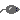 بازي Maze
دانشگاه کاشان- دانشکده مهندسی برق و کامپیوتر
[Speaker Notes: First step is for rat to enter the maze.
Orange and green squares are squares the rat can move to; white squares cannot be moved to.]
بازي Maze
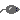 حرکات مجاز: راست، پايين، چپ، بالا
خانه ها را علامت گذاري کنيد تا از بازديد مجدد جلوگيري شود.
[Speaker Notes: Now rat has a choice of direction to move. Arbitrarily select the above order. As the rat moves from one position to the next, a scent is left at the moved from position so the rat doesn’t enter that position again (avoids going in circles).]
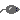 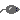 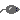 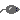 بازي Maze
[Speaker Notes: Yellow squares are squares on stack.]
بازي Maze
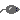 به عقب برگرديد تا به خانه اي برسيد که از آن حرکت به جلو مجاز باشد
دانشگاه کاشان- دانشکده مهندسی برق و کامپیوتر
بازي Maze
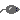 به سمت پايين حرکت کنيد.
دانشگاه کاشان- دانشکده مهندسی برق و کامپیوتر
[Speaker Notes: Blue squares are squares we have been to but are not on stack. Blue squares should not be moved to again. Yellow squares may have adjacent squares not yet moved to.]
بازي Maze
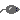 به سمت چپ حرکت کنيد.
دانشگاه کاشان- دانشکده مهندسی برق و کامپیوتر
بازي Maze
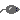 به سمت پايين حرکت کنيد.
دانشگاه کاشان- دانشکده مهندسی برق و کامپیوتر
بازي Maze
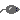 به عقب برگرديد تا به خانه اي برسيد که از آن حرکت به جلو مجاز باشد
دانشگاه کاشان- دانشکده مهندسی برق و کامپیوتر
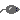 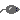 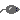 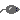 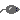 بازي Maze
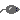 به عقب برگرديد تا به خانه اي برسيد که از آن حرکت به جلو مجاز باشد.
به سمت پايين حرکت کنيد.
دانشگاه کاشان- دانشکده مهندسی برق و کامپیوتر
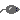 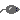 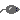 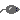 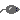 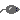 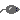 Rat In A Maze
به سمت راست حرکت کنيد.
عقبگرد.
دانشگاه کاشان- دانشکده مهندسی برق و کامپیوتر
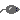 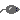 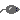 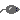 بازي Maze
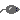 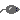 به سمت پايين حرکت کنيد.
دانشگاه کاشان- دانشکده مهندسی برق و کامپیوتر
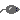 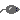 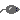 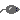 بازي Maze
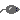 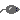 به سمت راست حرکت کنيد.
دانشگاه کاشان- دانشکده مهندسی برق و کامپیوتر
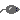 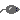 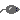 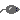 بازي Maze
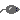 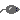 يکي به سمت پايين و سپس به راست حرکت کنيد.
دانشگاه کاشان- دانشکده مهندسی برق و کامپیوتر
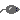 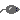 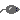 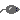 بازي Maze
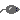 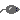 يکي به سمت بالا و سپس به راست حرکت کنيد.
دانشگاه کاشان- دانشکده مهندسی برق و کامپیوتر
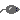 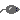 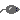 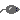 بازي Maze
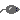 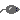 به سمت پايين حرکت کرده و سپس از Maze خارج شويد.
مسير از شروع تا به پايان بر روي پشته قرار دارد.
بازي Maze
ساده ترين بازنمايي 
استفاده از يک ارايه دوبعدي
صفر ها مسير باز و يک ها موانع 
همه ي نقاط 8 همسايه ندارند
براي جلوگيري از چک کردن يک رديف 1 دور صفحه فرض مي کنيم
entrance
1 1 1 1 1 1 1 1 1 1 1 1 1 1 1 1 1
1 0 1 0 0 0 1 1 0 0 0 1 1 1 1 1 1
1 1 0 0 0 1 1 0 1 1 1 0 0 1 1 1 1
1 0 1 1 0 0 0 0 1 1 1 1 0 0 1 1 1
1 1 1 0 1 1 1 1 0 1 1 0 1 1 0 0 1
1 1 1 0 1 0 0 1 0 1 1 1 1 1 1 1 1
1 0 0 1 1 0 1 1 1 0 1 0 0 1 0 1 1
1 0 1 1 1 1 0 0 1 1 1 1 1 1 1 1 1
1 0 0 1 1 0 1 1 0 1 1 1 1 1 0 1 1
1 1 1 0 0 0 1 1 0 1 1 0 0 0 0 0 1
1 0 0 1 1 1 1 1 0 0 0 1 1 1 1 0 1
1 0 1 0 0 1 1 1 1 1 0 1 1 1 1 0 1
1 1 1 1 1 1 1 1 1 1 1 1 1 1 1 1 1
exit                       position[m][p]
mp  maze            (m+2)  (p+2) array
دانشگاه کاشان- دانشکده مهندسی برق و کامپیوتر
entrance                position [1][1]
exit
بازي Maze
اگر maze[row][col] محل فعلي ما باشد حرکتهاي مجاز مي تواند به صورت زير باشد.
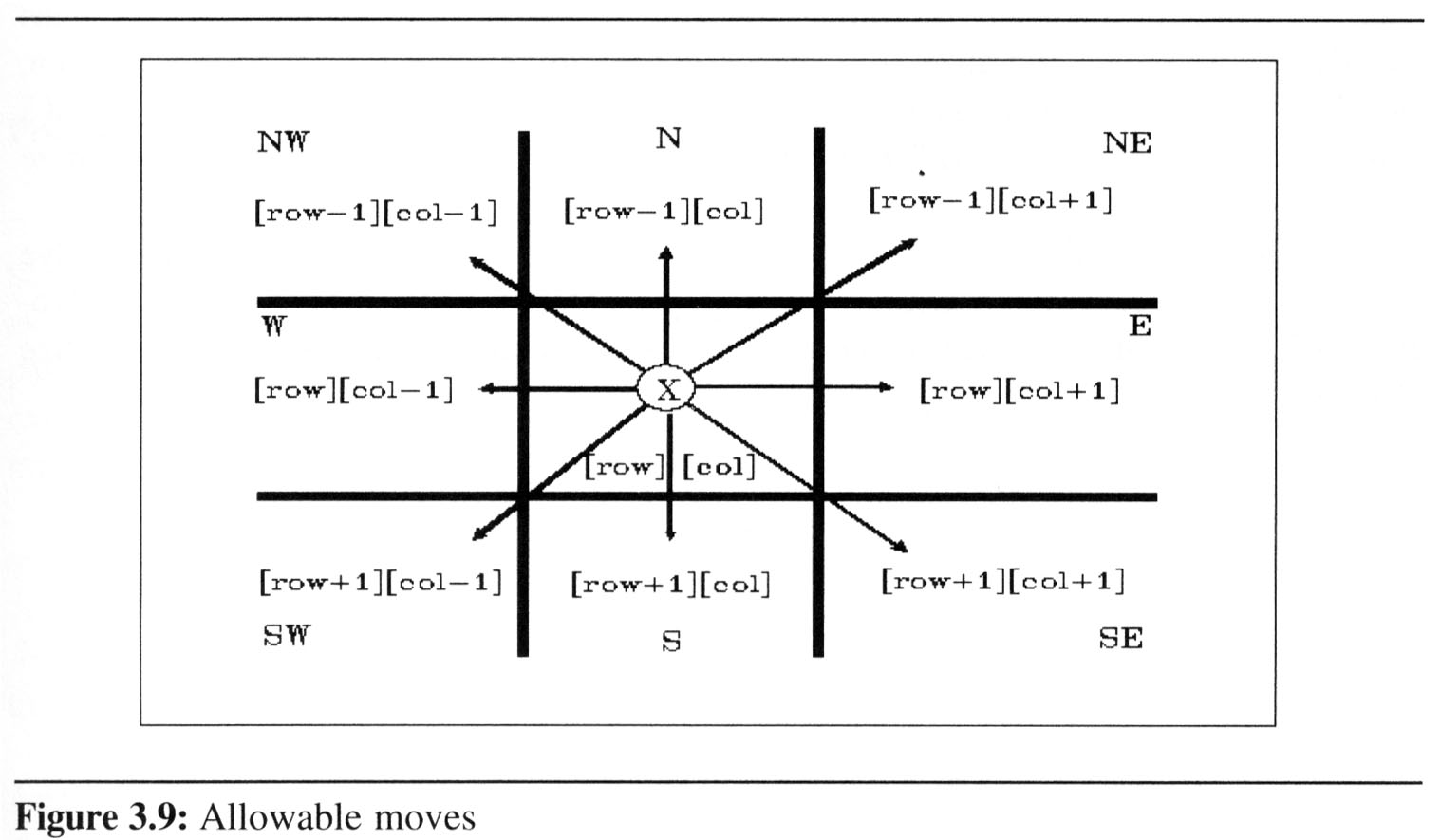 دانشگاه کاشان- دانشکده مهندسی برق و کامپیوتر
بازي Maze
پياده سازي حرکتهاي مجاز


typedef struct {
	short int vert;
	short int horiz;
} offsets;
offsets move[8]; /*array of moves for each direction*/
اگر maze[row][col] محل فعلي ما باشد با حرکت در جهت dir محل بعدي ما عبارت است از
next_row = row + move[dir].vert;
next_col  = col  +  move[dir].horiz;
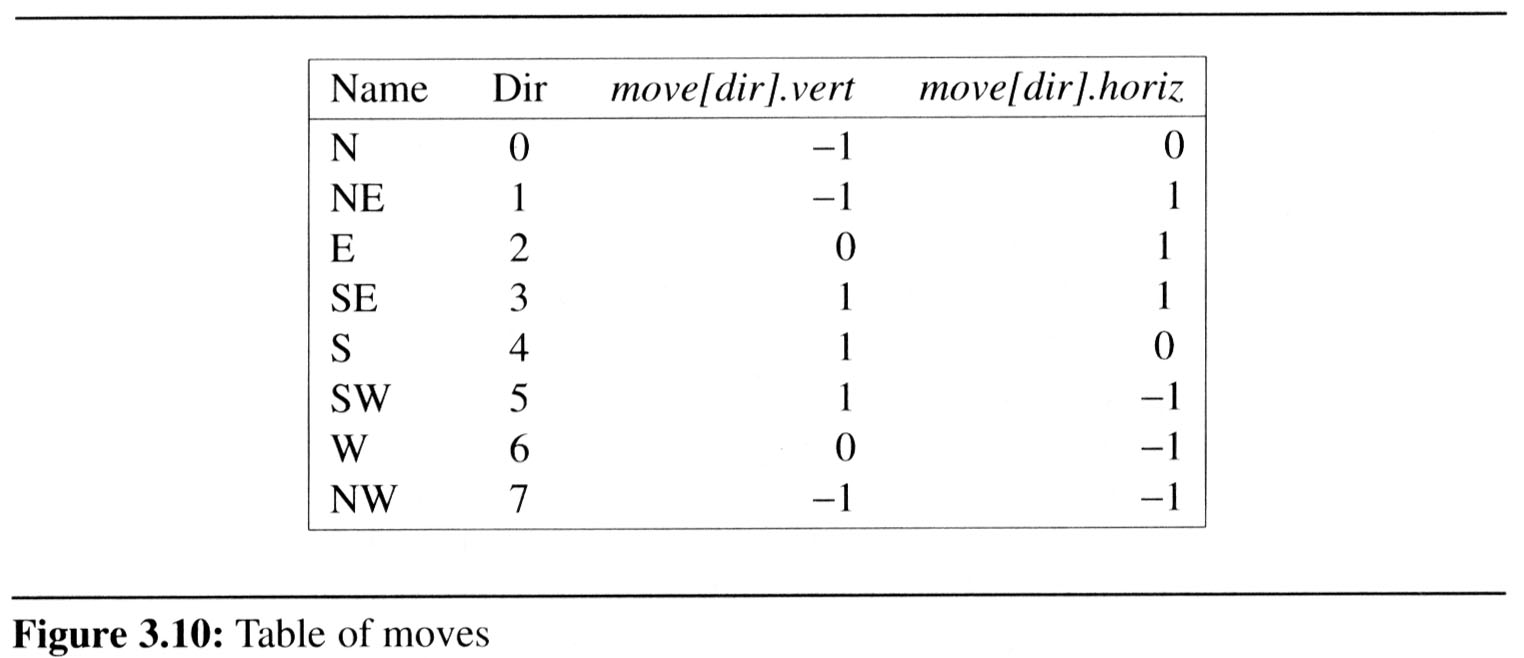 دانشگاه کاشان- دانشکده مهندسی برق و کامپیوتر
بازي Maze
از يک ارايه دوبعدي mark براي نگهداري محلهاي مشاهده شده تا کنون استفاده مي شود.
يک پشته براي نگهداري مسير به کار مي رود
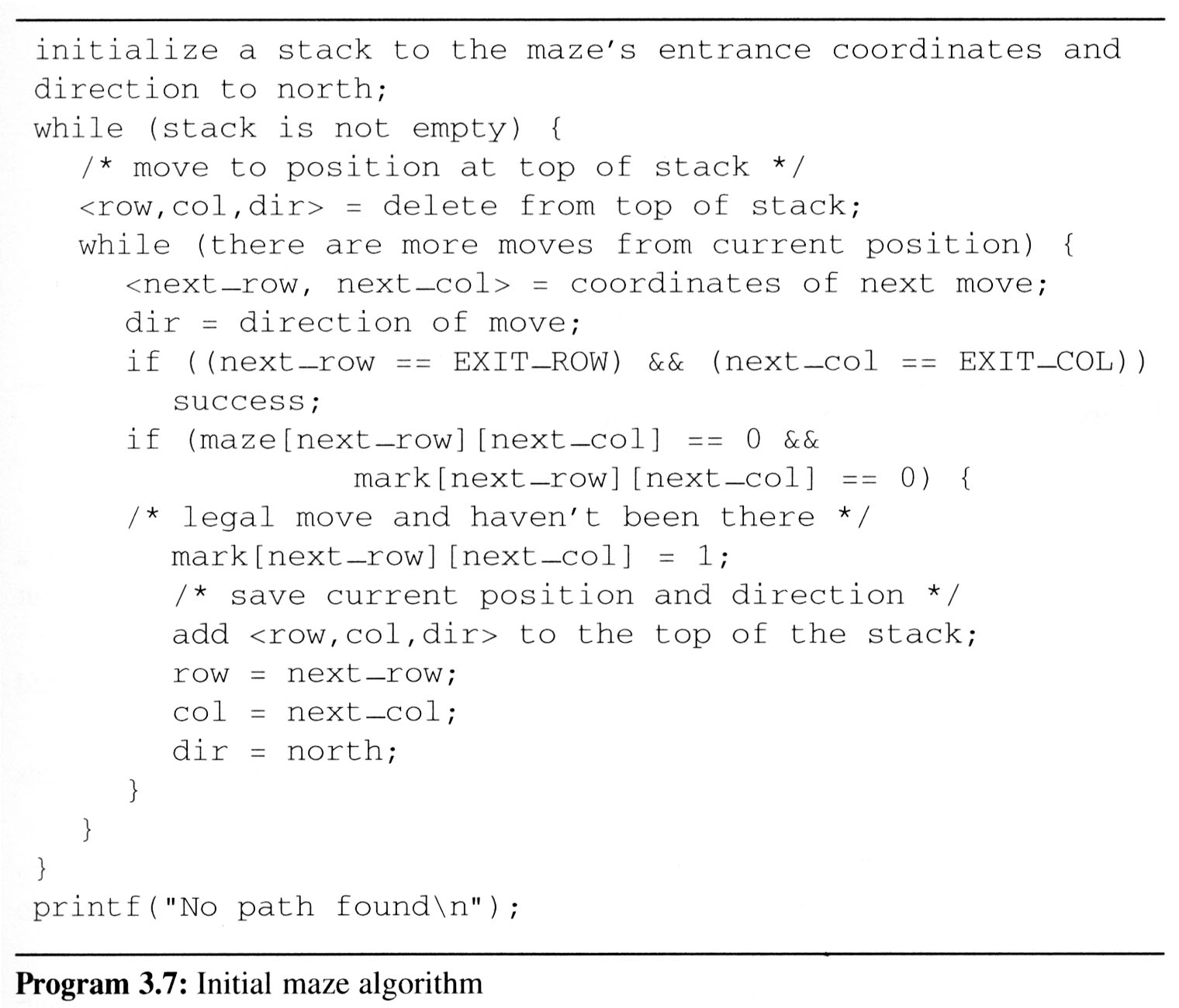 #define MAX_STACK_SIZE 100 /*maximum stack size*/
typedef struct {
	short int row;
	short int col;
	short int dir;
} element;
element stack[MAX_STACK_SIZE];
دانشگاه کاشان- دانشکده مهندسی برق و کامپیوتر
بازي Maze
دانشگاه کاشان- دانشکده مهندسی برق و کامپیوتر
R: rowC: colD: dir
R 1 C 1 D 1
maze[1][1]: entrance
maze[15][11]: exit
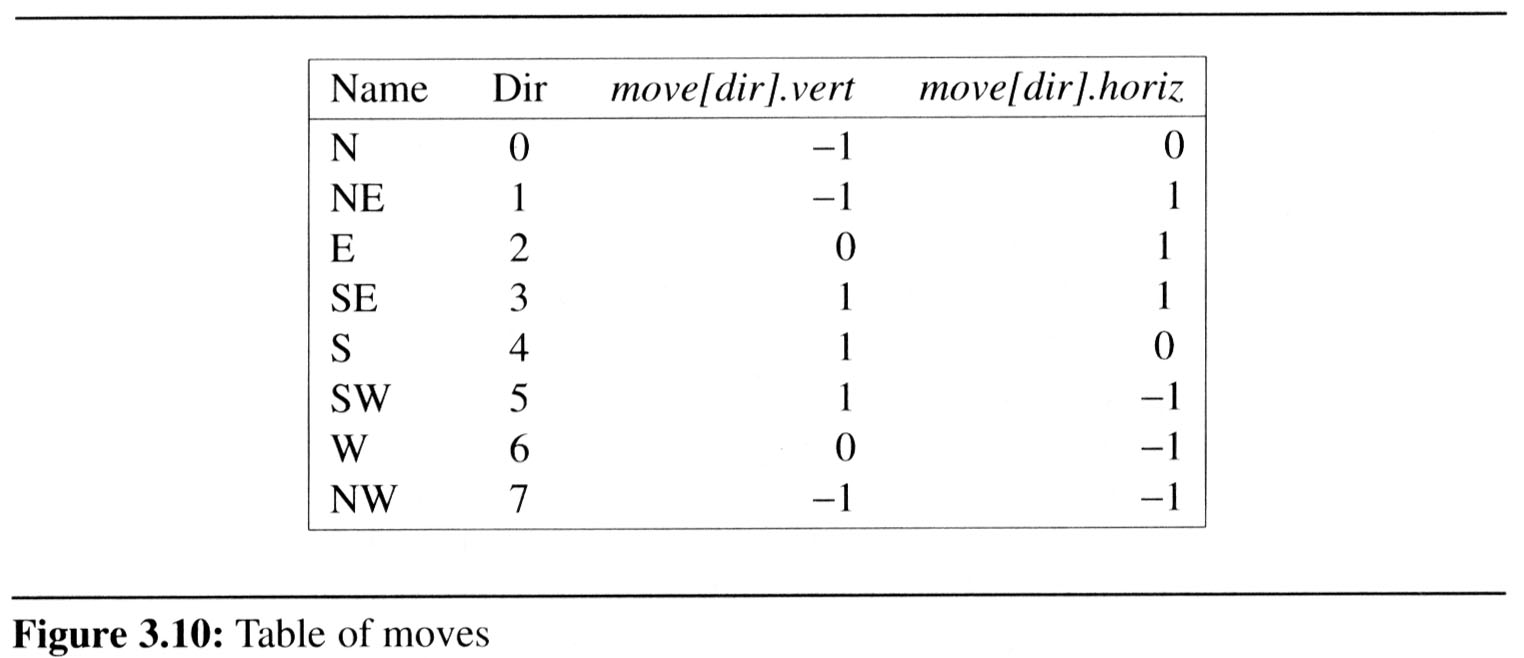 R4 C14 D 2
R3 C12 D 5
R3 C13 D 3
R3 C13 D 6
Pop out
R2 C12 D 3
Initially set mark[1][1]=1
R2 C11 D 2
R1 C10 D 3
1 1 1 1 1 1 1 1 1 1 1 1 1 1 1 1 1
1 0 1 0 0 0 1 1 0 0 0 1 1 1 1 1 1
1 1 0 0 0 1 1 0 1 1 1 0 0 1 1 1 1
1 0 1 1 0 0 0 0 1 1 1 1 0 0 1 1 1
1 1 1 0 1 1 1 1 0 1 1 0 1 1 0 0 1
1 1 1 0 1 0 0 1 0 1 1 1 1 1 1 1 1
1 0 0 1 1 0 1 1 1 0 1 0 0 1 0 1 1
1 0 1 1 1 1 0 0 1 1 1 1 1 1 1 1 1
1 0 0 1 1 0 1 1 0 1 1 1 1 1 0 1 1
1 1 1 0 0 0 1 1 0 1 1 0 0 0 0 0 1
1 0 0 1 1 1 1 1 0 0 0 1 1 1 1 0 1
1 0 1 0 0 1 1 1 1 1 0 1 1 1 1 0 1
1 1 1 1 1 1 1 1 1 1 1 1 1 1 1 1 1
█  █  █  █ █  █ █  █  █ █  █  █  █ █  █  █ █
█  █  █  █ █  █ █  █  █ █  █  █  █ █  █  █ █
█  █  █  █ █  █ █  █  █ █  █  █  █ █  █  █ █
█  █  █  █ █  █ █  █  █ █  █  █  █ █  █  █ █
█  █  █  █ █  █ █  █  █ █  █  █  █ █  █  █ █
█  █  █  █ █  █ █  █  █ █  █  █  █ █  █  █ █
█  █  █  █ █  █ █  █  █ █  █  █  █ █  █  █ █
█  █  █  █ █  █ █  █  █ █  █  █  █ █  █  █ █
█  █  █  █ █  █ █  █  █ █  █  █  █ █  █  █ █
█  █  █  █ █  █ █  █  █ █  █  █  █ █  █  █ █
█  █  █  █ █  █ █  █  █ █  █  █  █ █  █  █ █
█  █  █  █ █  █ █  █  █ █  █  █  █ █  █  █ █
█  █  █ █ █ █ █ █  █  █ █  █  █  █ █  █  █ █
R 1 C 9 D 2







R 1 C 8 D 2









R 2 C 7 D 1



R 3 C 6 D 1
R 3 C 5 D 2
R 2 C 4 D 3
R 1 C 5 D 5
R 1 C 4 D 2
R 1 C 3 D 2
R 2 C 2 D 1
67
R 1 C 1 D 1
R 1 C 1 D 3
مسيريابي براي سيم
مي توان به جاي پشته از صف استفاده کرد
منجر به يافتن کوتاهترين مسير به خروجي مي شود.
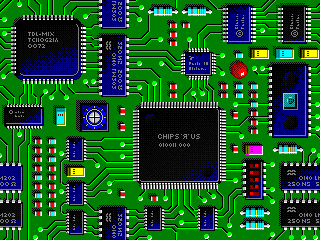 دانشگاه کاشان- دانشکده مهندسی برق و کامپیوتر
start pin
end pin
مسيريابي براي سيم
همه مربع هايي که با فاصله يک واحد از start قابل دسترس هستند را برچسب بزنيد
دانشگاه کاشان- دانشکده مهندسی برق و کامپیوتر
[Speaker Notes: Could use rat in a maze animation from Web site instead.
Blue squares are blocked squares. Orange squares are available to route a wire.
A queue of reachable squares is used. The queue is initially empty, and the start pin square/cell is the examine cell. This cell has a distance value of 0. Unreached unblocked squares adjacent to the examine cell are marked with their distance (this is 1 more than the distance value of the examine cell) and added to the queue. Then a cell is removed from the queue and made the new examine cell. This process is repeated until the end pin is reached or the queue becomes empty. Cells become examine cells in order of their distance from the start pin.]
start pin
end pin
مسيريابي براي سيم
1
1
همه مربع هايي برچسب نخورده که با فاصله دو واحد از start قابل دسترس هستند را برچسب بزنيد
start pin
end pin
مسيريابي براي سيم
2
2
1
1
2
2
2
همه مربع هايي برچسب نخورده که با فاصله سه واحد از start قابل دسترس هستند را برچسب بزنيد
start pin
end pin
مسيريابي براي سيم
3
3
2
2
1
1
2
2
2
3
3
همه مربع هايي برچسب نخورده که با فاصله چهار واحد از start قابل دسترس هستند را برچسب بزنيد
start pin
end pin
مسيريابي براي سيم
4
3
3
2
2
1
1
2
2
2
3
4
3
4
4
4
همه مربع هايي برچسب نخورده که با فاصله پنج واحد از start قابل دسترس هستند را برچسب بزنيد
start pin
end pin
مسيريابي براي سيم
5
4
5
3
3
2
2
1
1
2
2
2
3
4
3
4
5
4
4
5
5
5
همه مربع هايي برچسب نخورده که با فاصله شش واحد از start قابل دسترس هستند را برچسب بزنيد
start pin
end pin
مسيريابي براي سيم
6
5
6
4
5
3
3
2
2
1
1
2
2
2
6
3
4
3
4
5
6
4
4
5
6
5
6
5
6
6
به نقطه مورد نظر رسيده ايم مسير را بازگرديد
دانشگاه کاشان- دانشکده مهندسی برق و کامپیوتر
start pin
end pin
1
2
3
4
مسيريابي براي سيم
6
5
6
4
5
3
3
2
2
1
1
2
2
2
6
3
4
3
4
5
5
6
4
4
5
6
5
6
5
6
6
به نقطه مورد نظر رسيده ايم مسير را بازگرديد
دانشگاه کاشان- دانشکده مهندسی برق و کامپیوتر
ارزيابي عبارات
a = 4, b = c = 2, d = e = 3 
value of x = a/b – c + d*e - a*c
Interpretation 1: ((4/2)-2)+(3*3)-(4*2) = 0+8+9 = 1
Interpretation 2: (4/(2-2+3))*(3-4)*2 = (4/3)*(-1)*2 = -2.66666…

با استفاده از پرانتزها مي توان ترتيب اجراي عمليات را تغيير داد 
x = ((a/(b - c+d))*(e - a)*c			

چگونه دستورات ماشين متناظر با يک کد را توليد کنيم؟
دانشگاه کاشان- دانشکده مهندسی برق و کامپیوتر
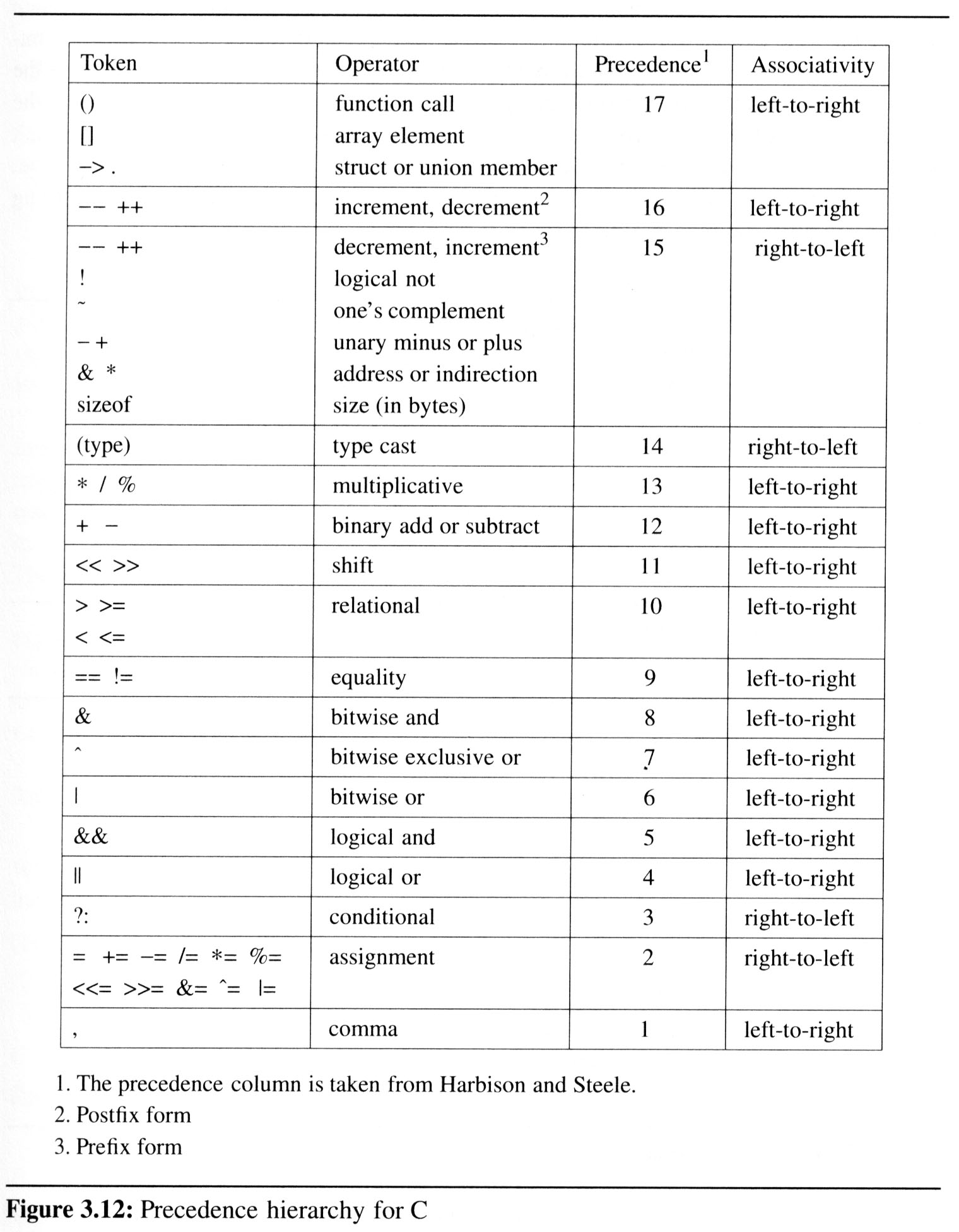 اولويت عملگرها در c
ارزيابي عبارات
کامپايلرها براي ارزيابي عبارات از بازنمايي ميان ترتيب استفاده نميکنند و به جاي آن بازنمايي پس ترتيب را به کار مي برند
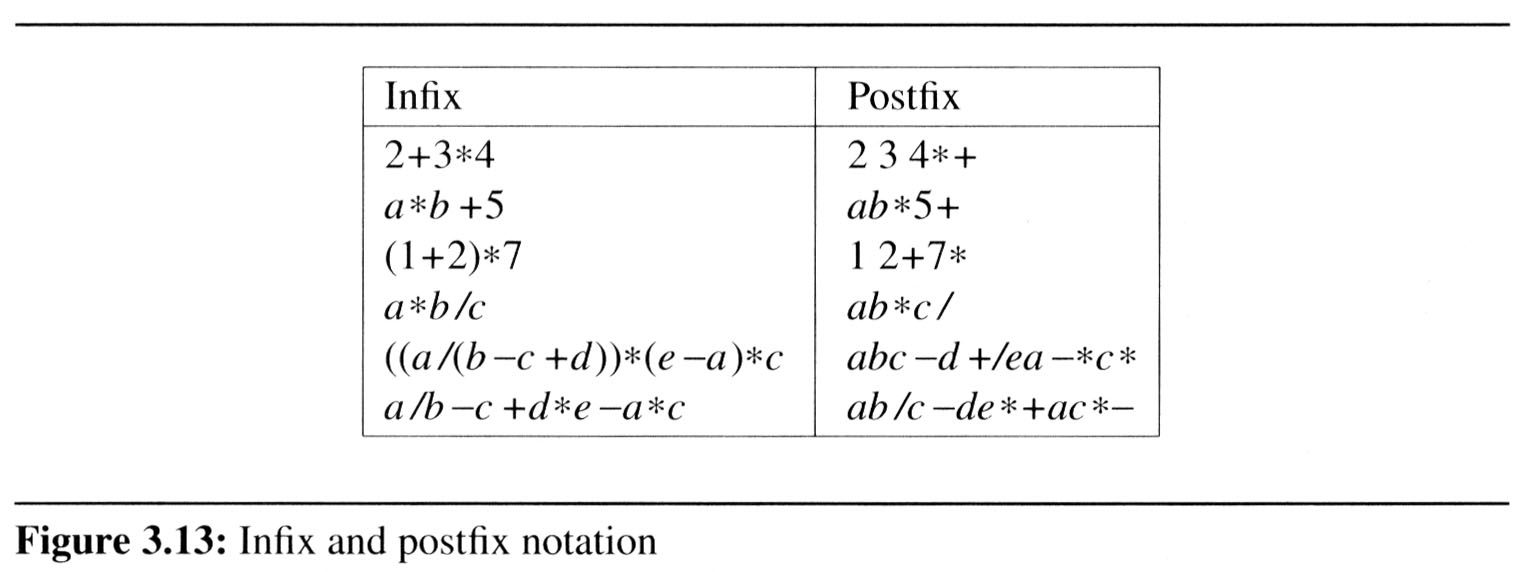 Postfix: 
no parentheses, 
no precedence
دانشگاه کاشان- دانشکده مهندسی برق و کامپیوتر
ارزيابي عبارات
فقط يک پيمايش از چپ به راست از روي رشته انجام مي شود
string: 6 2/3-4 2*+
حاصل عبارت را با عملگر مربوطه به دست آورده و در پشته قرار دهيد
6  2  /  3  -  4  2  *  +
2
2
پايان رشته. پشته را خالي کرده و پاسخ را ارائه دهيد.
عملگر نيست  آن را به پشته اضافه کنيد
عملگر است دو عملوند از پشته حذف کنيد
عملگر نيست  آن را به پشته اضافه کنيد
عملگر نيست  آن را به پشته اضافه کنيد
عملگر است دو عملوند از پشته حذف کنيد
عملگر نيست  آن را به پشته اضافه کنيد
عملگر است دو عملوند از پشته حذف کنيد
عملگر است دو عملوند از پشته حذف کنيد
عملگر نيست  آن را به پشته اضافه کنيد
پاسخ عبارت است از
1
2
3
4
4*2
6 / 2 - 3  +  4 * 2
6
6/2
6/2-3
6/2-3+4*2
0
top
STACK
اکنون بايد top+1شود
اکنون بايد top-1شود
اکنون بايد top-2شود
ارزيابي عبارات
بازنمايي
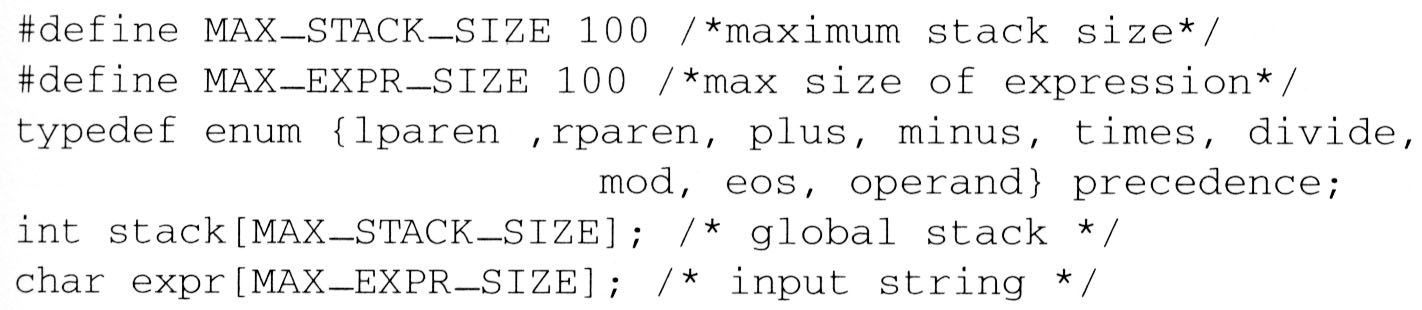 دانشگاه کاشان- دانشکده مهندسی برق و کامپیوتر
ارزيابي عبارات
Get Token
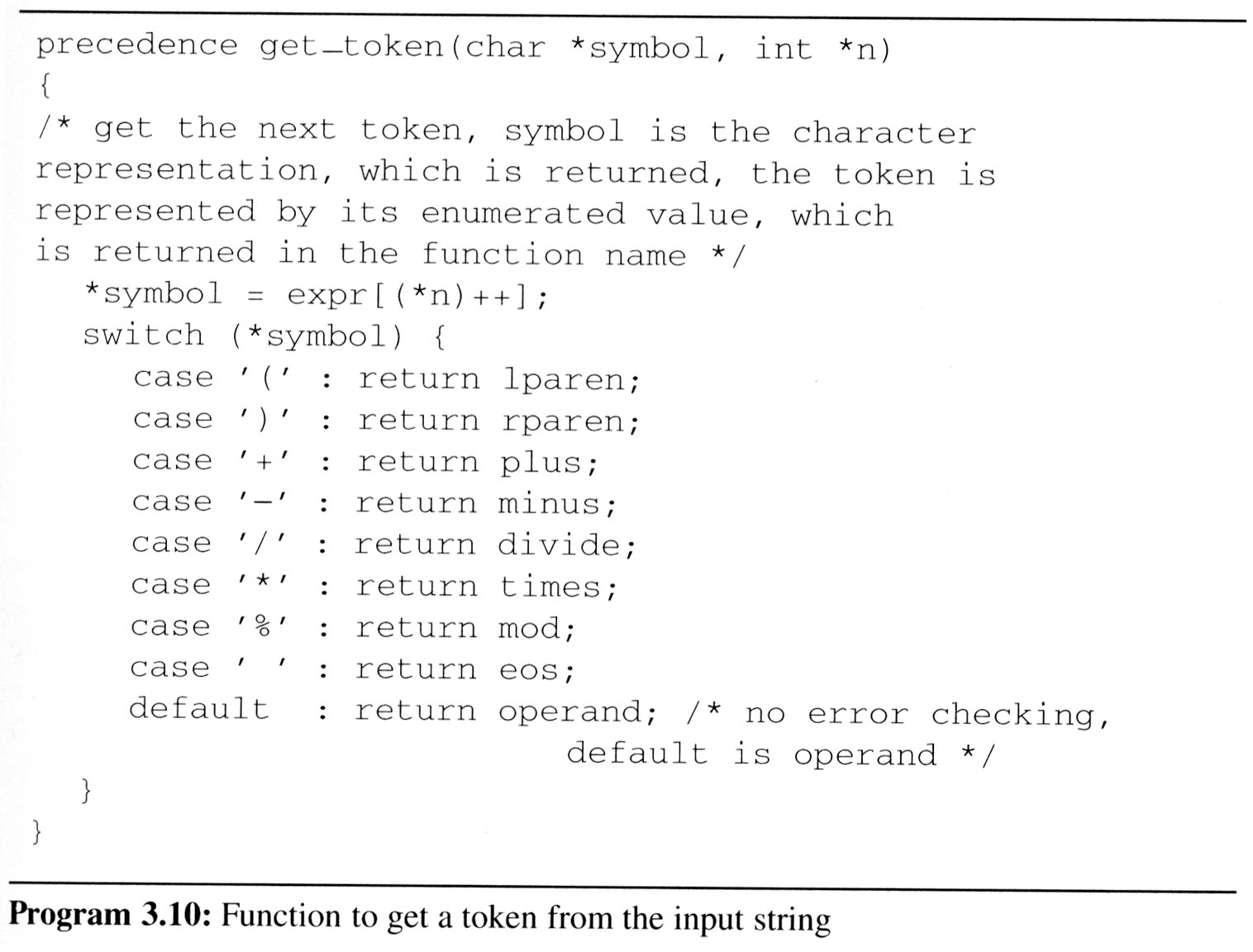 دانشگاه کاشان- دانشکده مهندسی برق و کامپیوتر
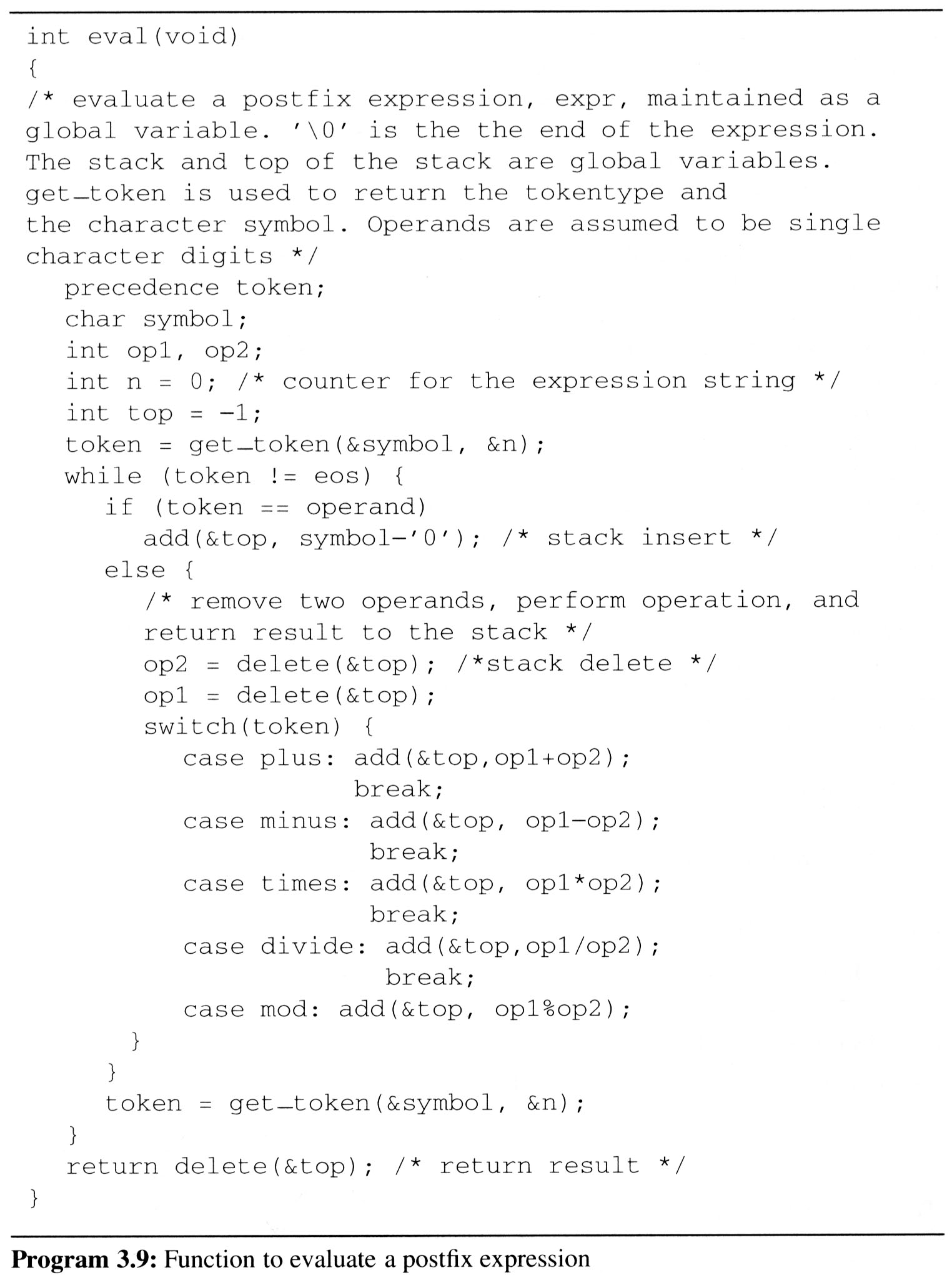 ارزيابي عبارات
تبديل عبارتهاي ميانوندي به پسوندي
رشته زير را به فرم پسوندي تبديل کنيد
a / b - c + d * e - a * c 
1) عبارت را به صورت کامل پرانتزگذاري کنيد
		       a / b - c + d * e - a * c
	((((a / b) - c) + (d * e)) - (a * c))
2) همه ي عملگرها جايگزين پرانتز راست متناظر خود مي شوند.
	 ((((a / b) - c) + (d * e)) - (a * c))


3) همه ي پرانتزها را حذف کنيد.
	      a b / c - d e * + a c * -
ترتيب عملوندها در فرم ميانوندي و پسوندي يکسان است
*
*
-
/
-
+
دانشگاه کاشان- دانشکده مهندسی برق و کامپیوتر
تبديل عبارتهاي ميانوندي به پسوندي
الگوريتم تبديل رشته ميانوندي به پسوندي
فرضيات
operators: (, ), +,  -, *,  /,  %
operands: single digit integer or variable of one character 
رشته را از چپ به راست پيمايش کنيد.
عملوندها مستقيما در خروجي نوشته مي شوند.
عملگرهاي داخل پشته ماداميکه اولويت داخل پشته آنها in-stack precedence (isp) بزرگتر و يا مساوي اولويت ورودي عملگر جديد incoming precedence (icp)  است از پشته خارج مي شوند.
‘(‘ داراي isp پايين و icp بالا است.
op  	(	)	+	-	*	/	%	eos
Isp       0	19	12 	12	13	13	13	0
Icp	      20	19	12	12	13	13	13	0
دانشگاه کاشان- دانشکده مهندسی برق و کامپیوتر
تبديل عبارتهاي ميانوندي به پسوندي
مثال
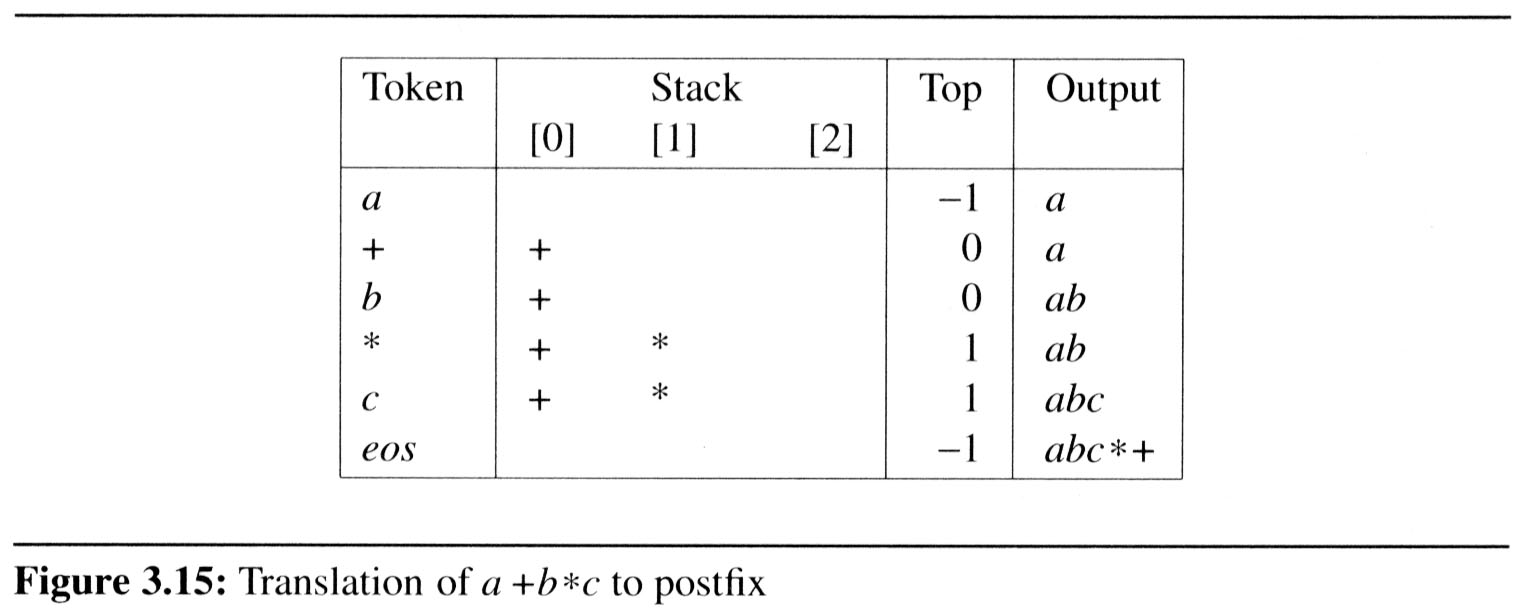 a+*c
abc*+
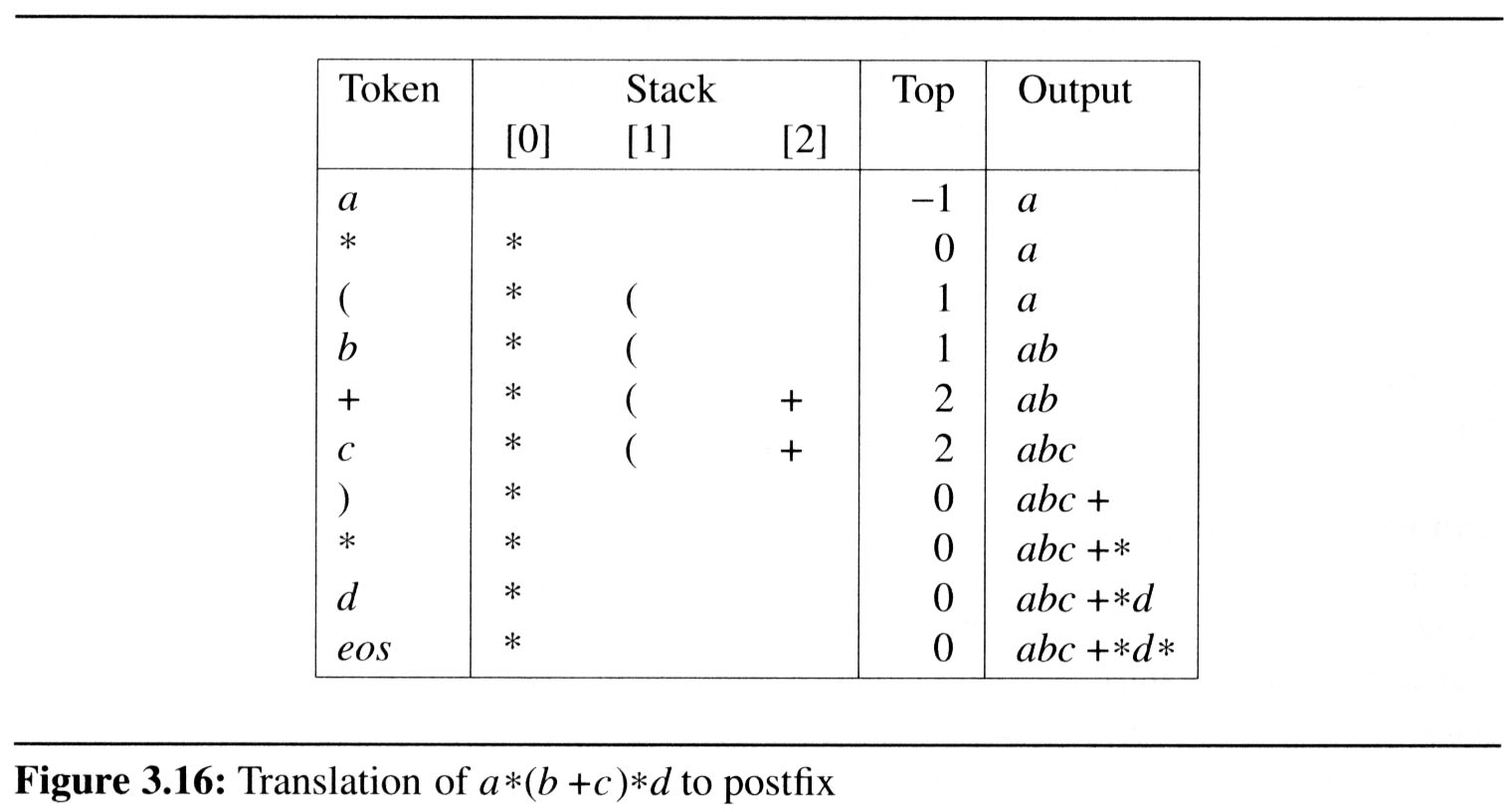 a*(b+c)*d
abc+*d*
دانشگاه کاشان- دانشکده مهندسی برق و کامپیوتر
تبديل عبارتهاي ميانوندي به پسوندي
Complexity: (n) 
n is the number of tokens in the expression